Figure 6 Combined 2–10 keV RXTE and 4–10 keV XMM—Newton PSD of MCG–6-30-15. The lines and data points are as described ...
Mon Not R Astron Soc, Volume 359, Issue 4, June 2005, Pages 1469–1480, https://doi.org/10.1111/j.1365-2966.2005.08992.x
The content of this slide may be subject to copyright: please see the slide notes for details.
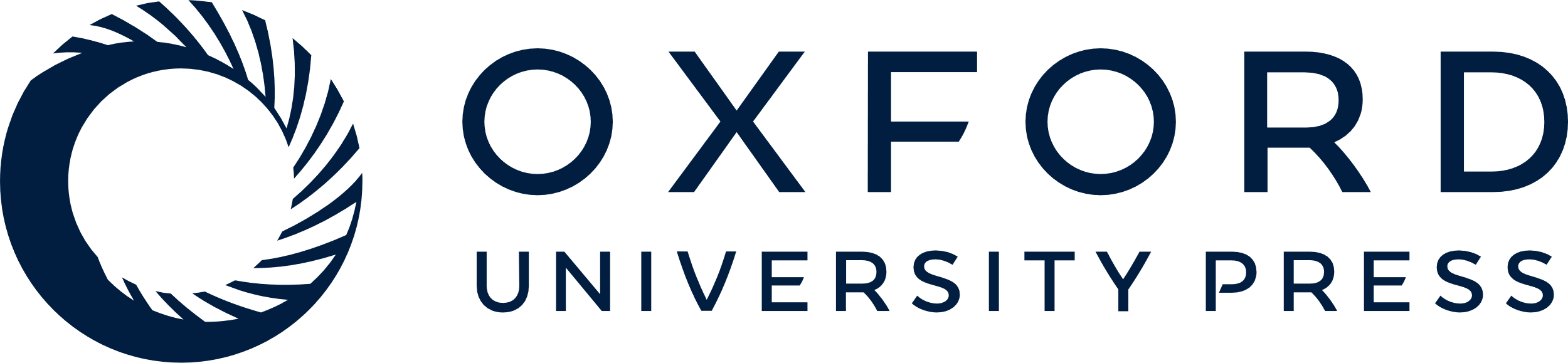 [Speaker Notes: Figure 6 Combined 2–10 keV RXTE and 4–10 keV XMM—Newton PSD of MCG–6-30-15. The lines and data points are as described in Fig. 5.


Unless provided in the caption above, the following copyright applies to the content of this slide: © 2005 RAS]